Trinity Lutheran ChurchNorman, Oklahoma – www.tlcnorman.orgThe Epistle of JamesTheme:
 “The Testing of Your Faith” Date: 12-17-23Lesson: 38  - Chapter 5:13-16a
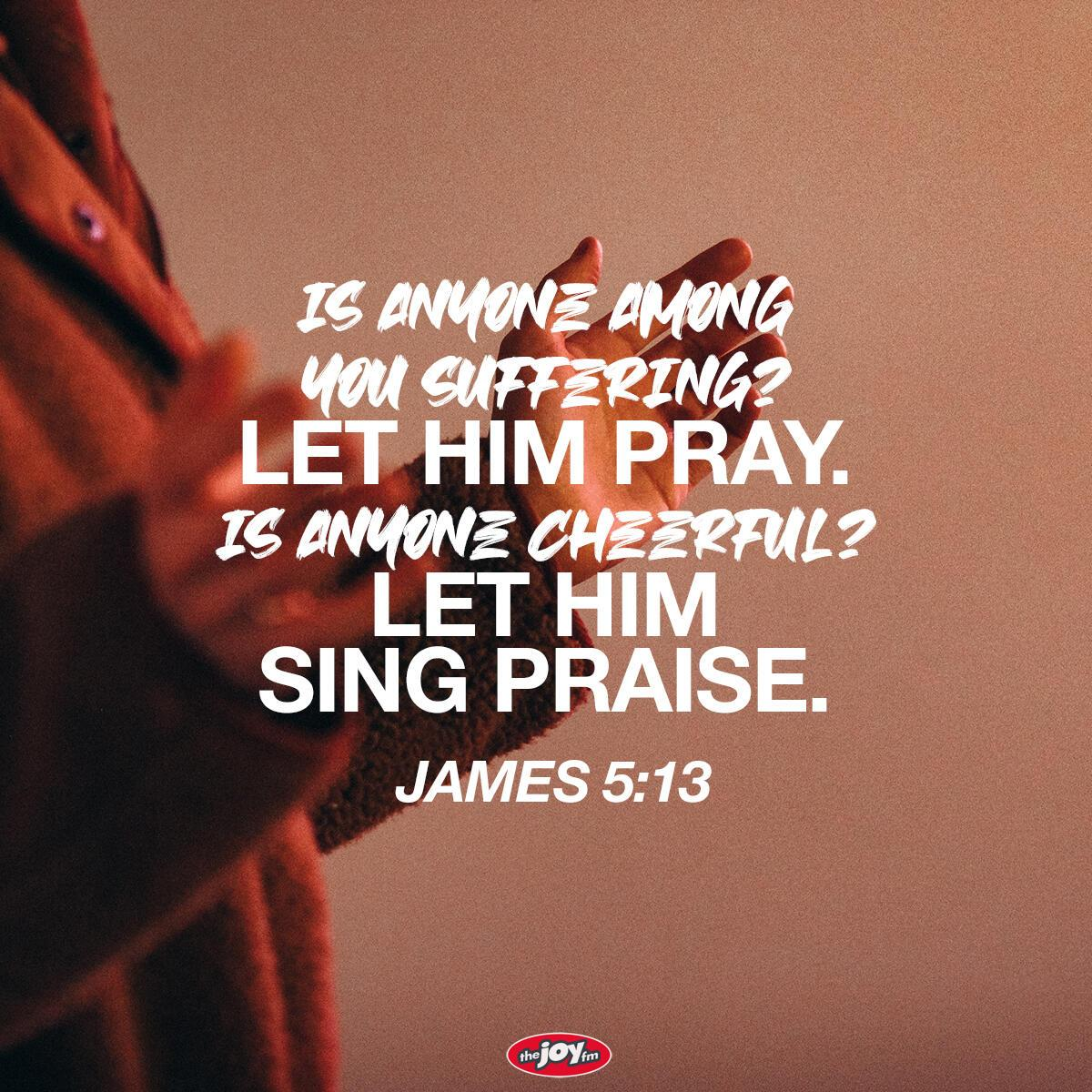 TEXT AND STUDY NOTES
(13)  Is anyone among you suffering? Let him pray. Is anyone cheerful? Let him sing praise.
(Ps 50:15;   2 Cor 9:7;  Col 3:16) 
 
(14) Is anyone among you sick? 
Let him call for the elders of the church, and let them pray over him, 
anointing him with oil in the name of the Lord.
(Ex 19:7;  24:1; 30:22-31;  Ps 23:5;   Is 1:6;   
Mt 16:18;   Mk 6:13; 16:18;   Lk 10:34;   Ac 11:30;   1 Tim 3:1;  5:17;   Titus 1:5)
(15) And the prayer of faith will save the one who is sick, and the Lord will raise him up.
 And if he has committed sins, he will be forgiven.
(Dt  28:58-62;  Ps 30:2;  Is 33:24;  Mt 9:2;  Mk 2:5-9;               Lk 5:20;  7:14; Jn 9:1-13;  Ac 3:1 – 4:22;  James 1:6) 
 
(16a) Therefore, confess your sins to one another and pray for one another, that you may be healed.
(Gen 18:23-32;  20:17;   Num 11:2;  1 Ki 13:6;  17:22;              2 Ki 4:33;  19:15-20;  Job 42:8;  Prov 15:29;  Ps 145:18;           Mt 3:6; 7:7;  18:15,16;  Mk 1:5;   Jn 9:31;  Ac 19:18;                   Heb 12:13;  1 Pet 2:24;  1 Jn 1:9)
Commentary on James – “The Epistle of Faith” – Dr. David Scaer - CPH
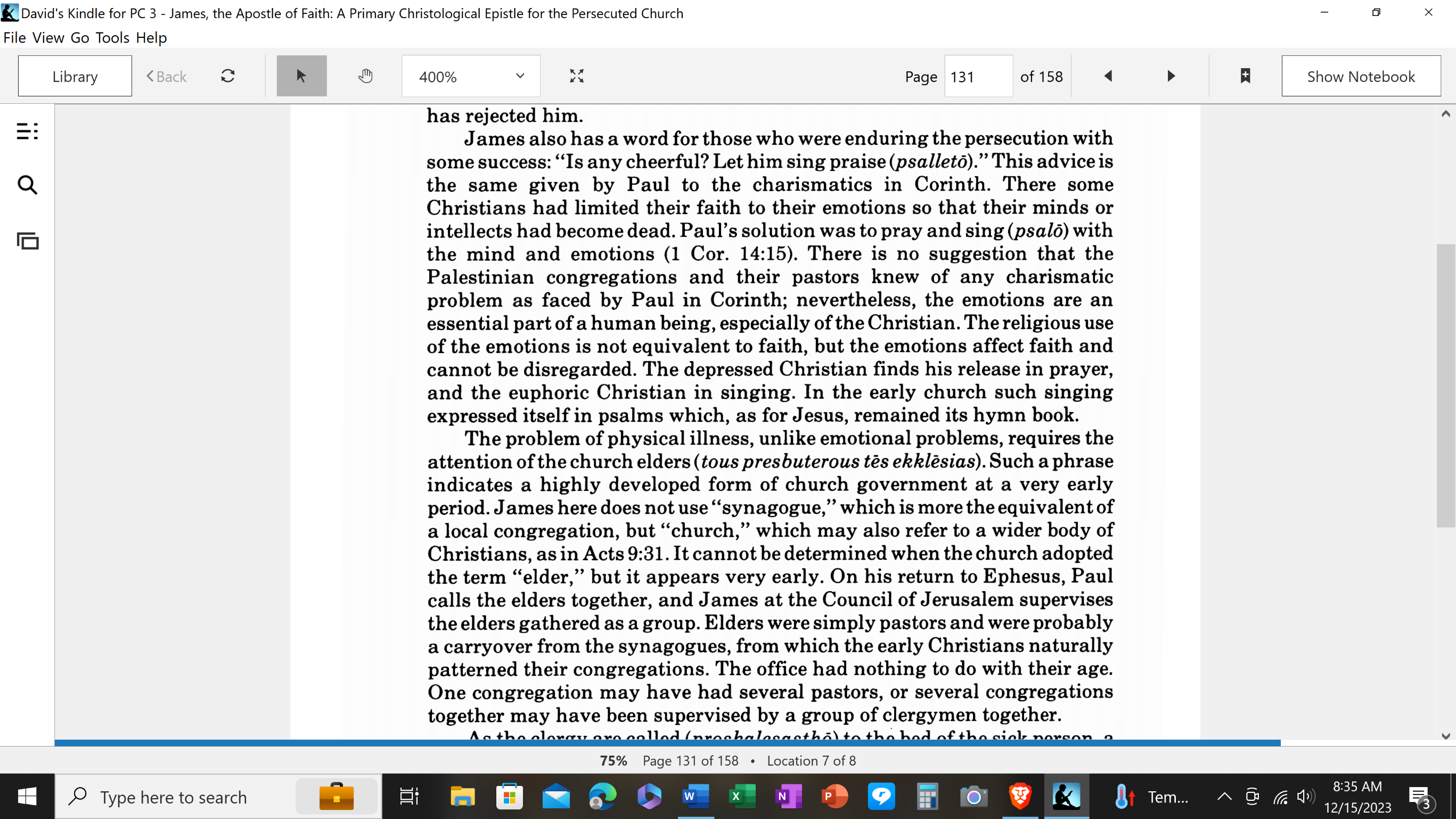 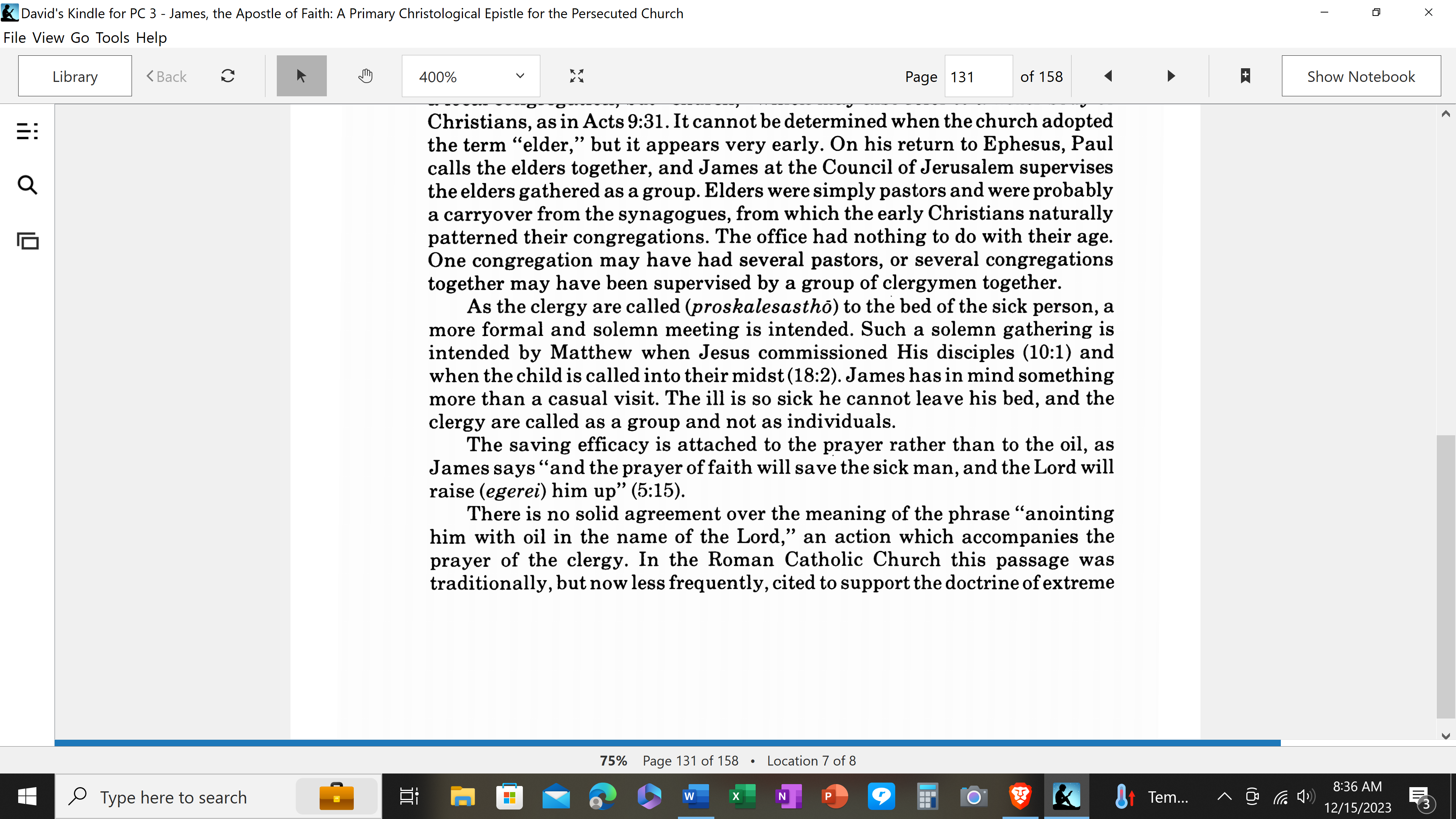 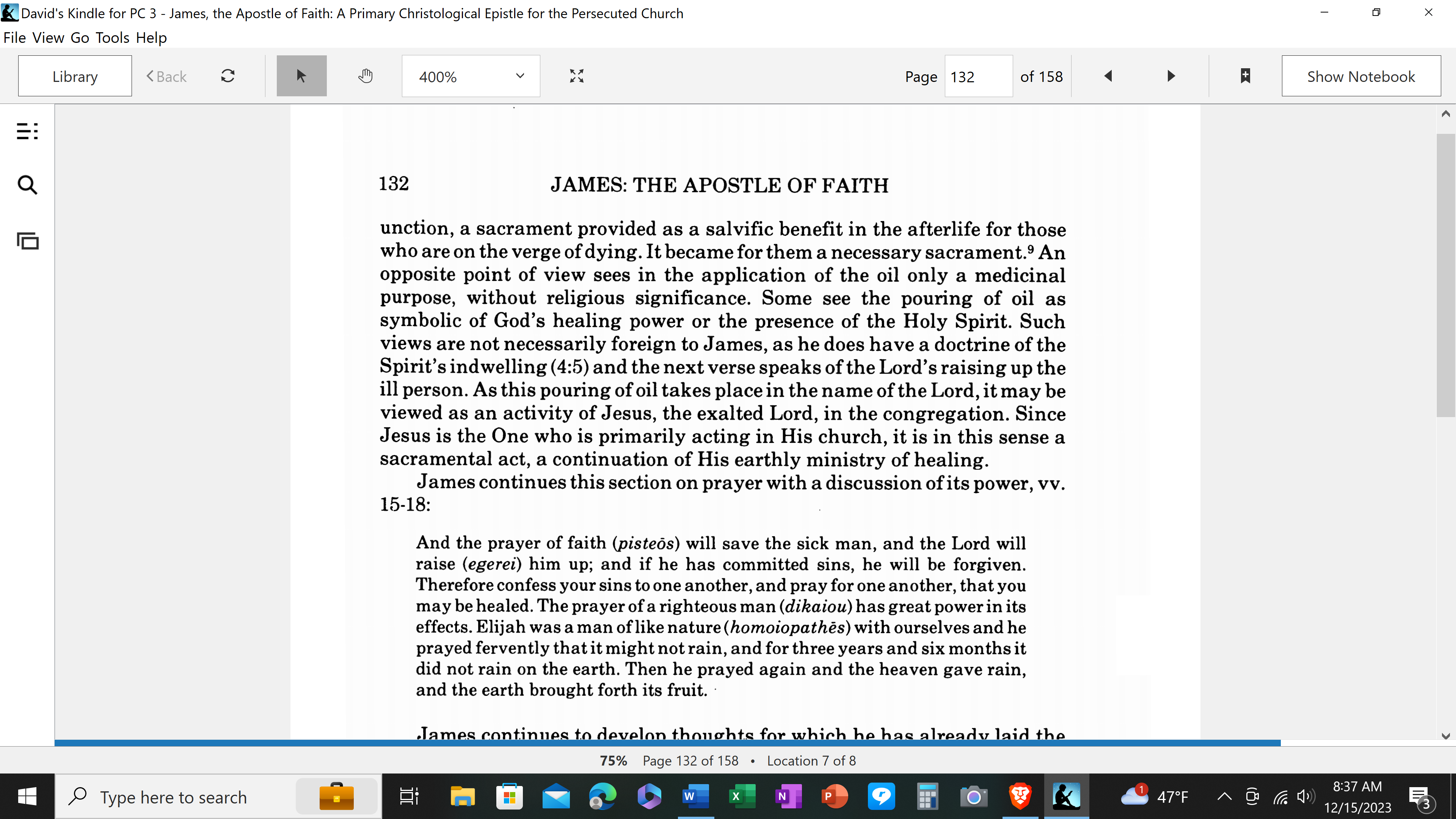 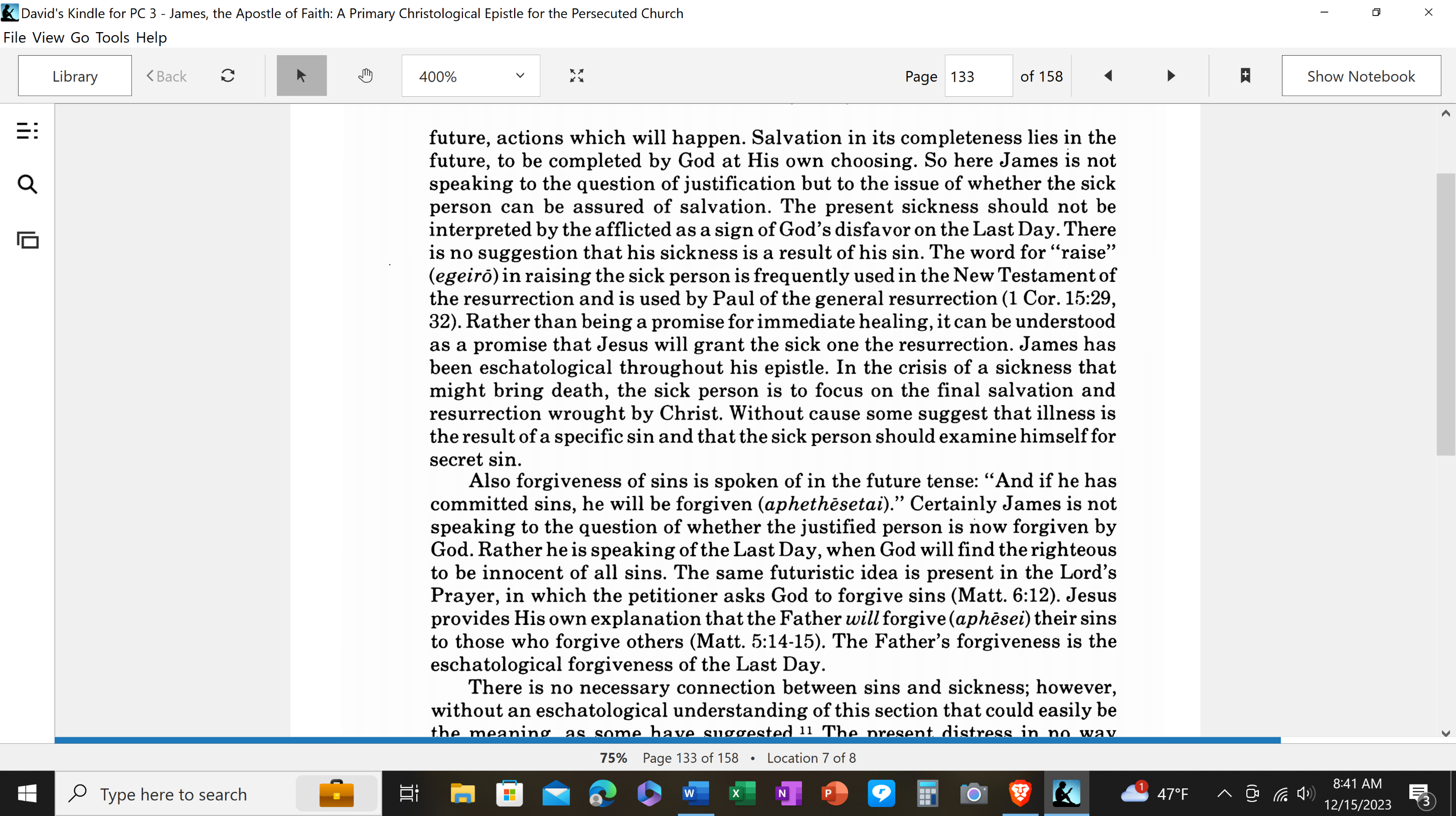 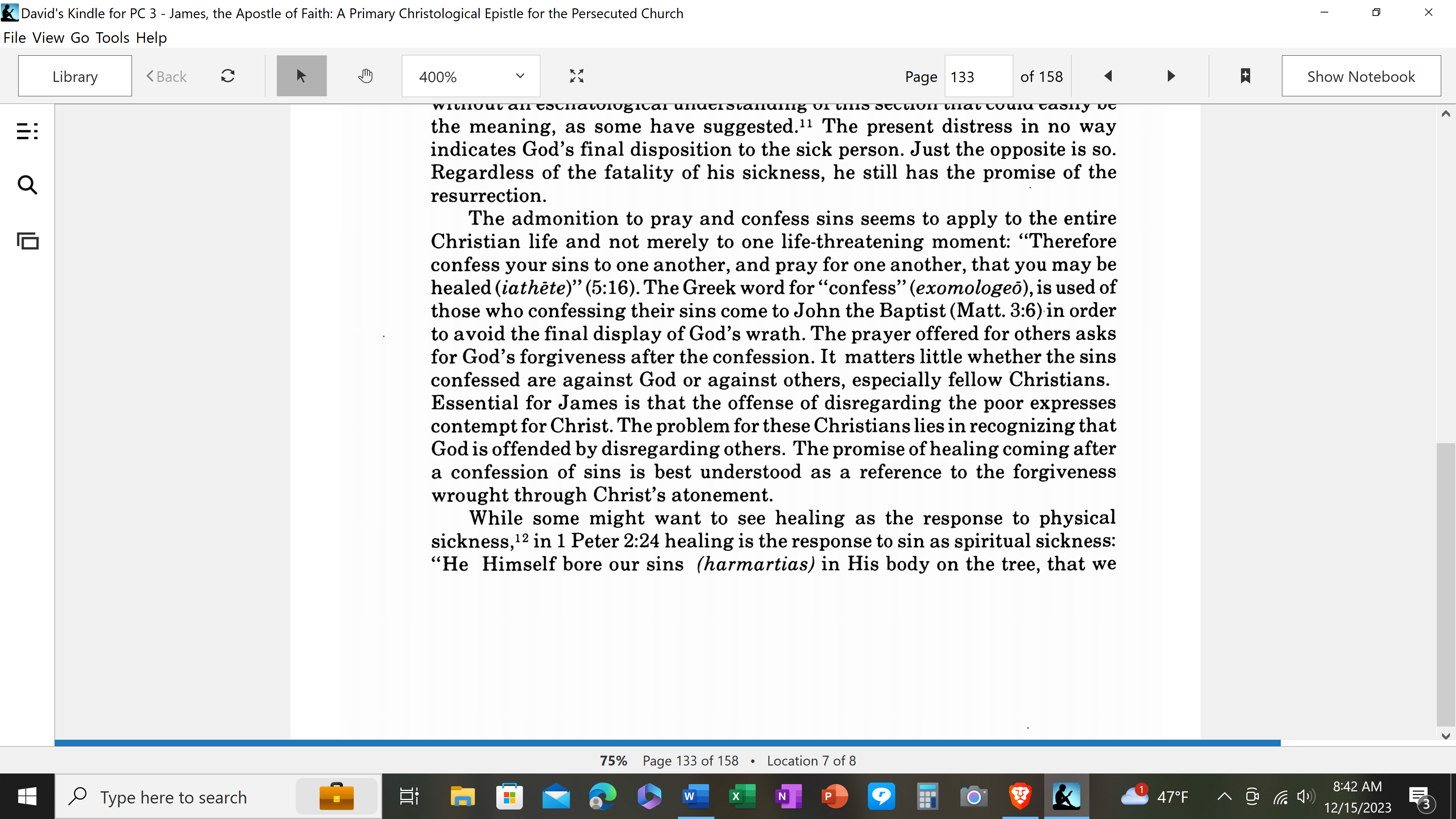 LIFE  APPLICATION 
“Is anyone among you suffering? 
Let him pray. Is anyone cheerful? 
Let him sing praise.”
When we are either discouraged or encouraged, how do we then cope every day?
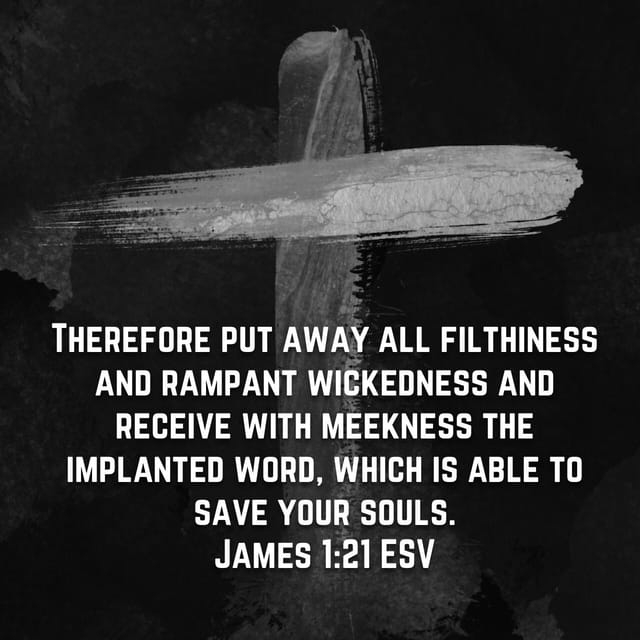 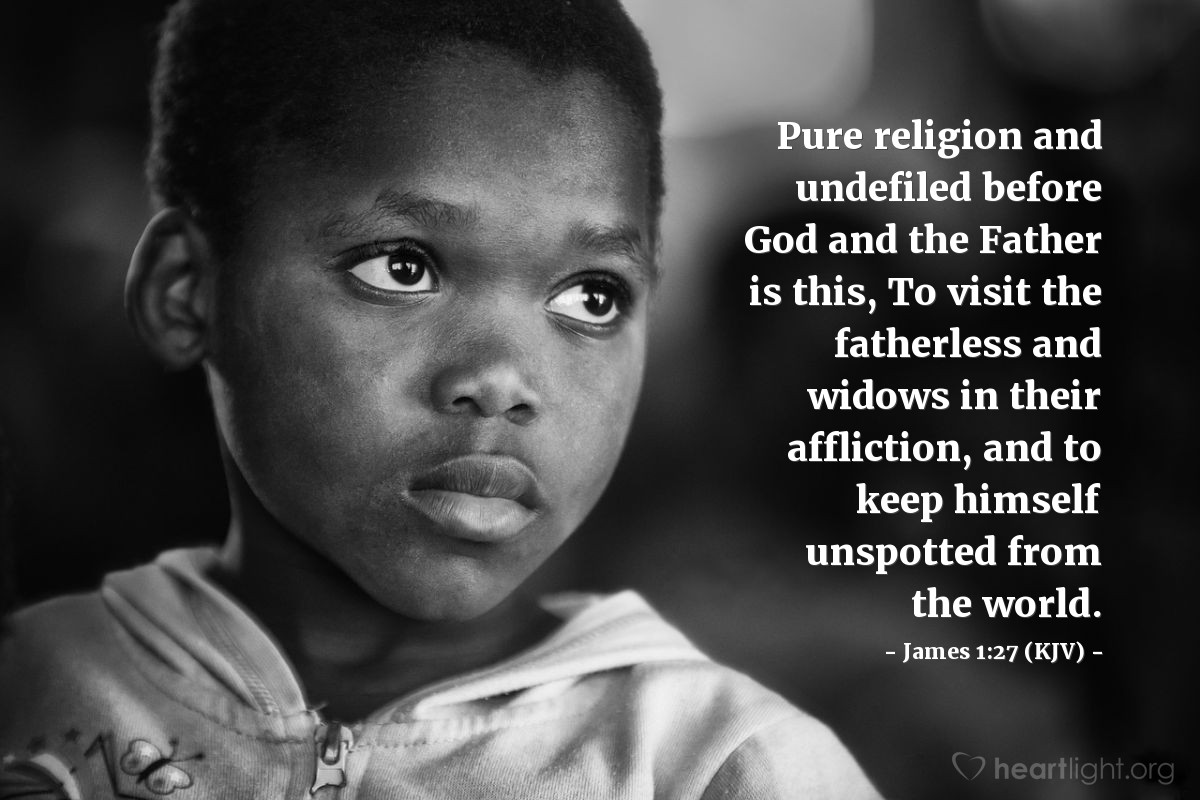 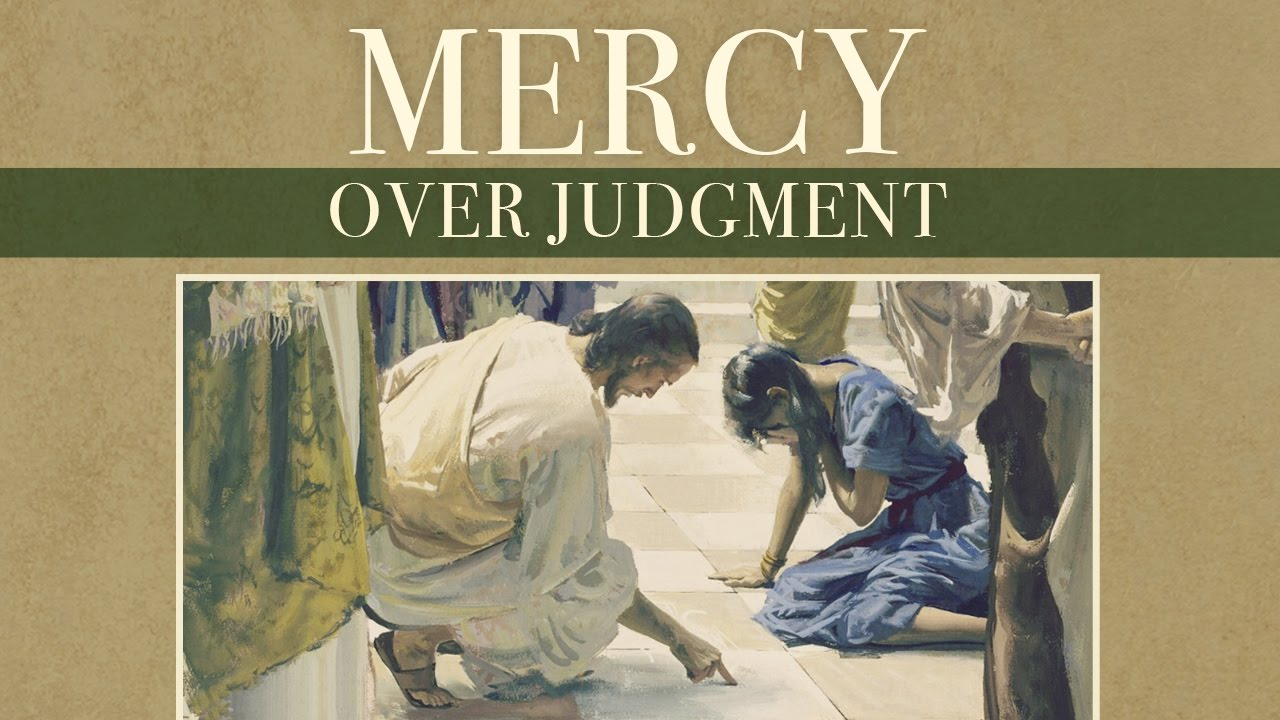